GRUPOS E PARTICIPANTES
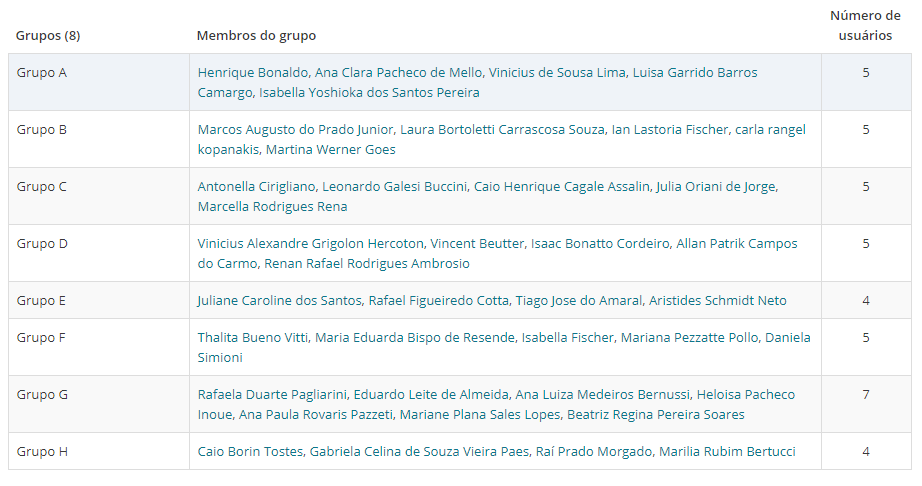 TEMAS DOS GRUPOS
Grupo A – Burocracia
Grupo B – Engajamento
Grupo C – Liderança
Grupo D – Clientes
Grupo E – Resiliência 
Grupo F – Gestão ambiental
Grupo G – Robotização
Grupo H -  Empresas boas
DATAS DAS PROVAS E APRESENTAÇÕES
27/10 – Prova 

10/11 – Robotização e Liderança (Grupos G & F)

17/11 – Engajamento e Burocracia (Grupos B & A)

24/11 – Empresas boas e Clientes (Grupos H & D)

01/12 – Resiliência e Prova Substitutiva (Grupo E)